Nanoantennas for ultrabrightsingle photon sources
R. Filter, K. Słowik, J. Straubel, F. Lederer, and C. Rockstuhl

Institute of Condensed Matter Theory and Solid State Optics
Abbe Center of Photonics
Friedrich-Schiller-Universität Jena, Germany

robert.filter@uni-jena.de
Feynman’s Dream
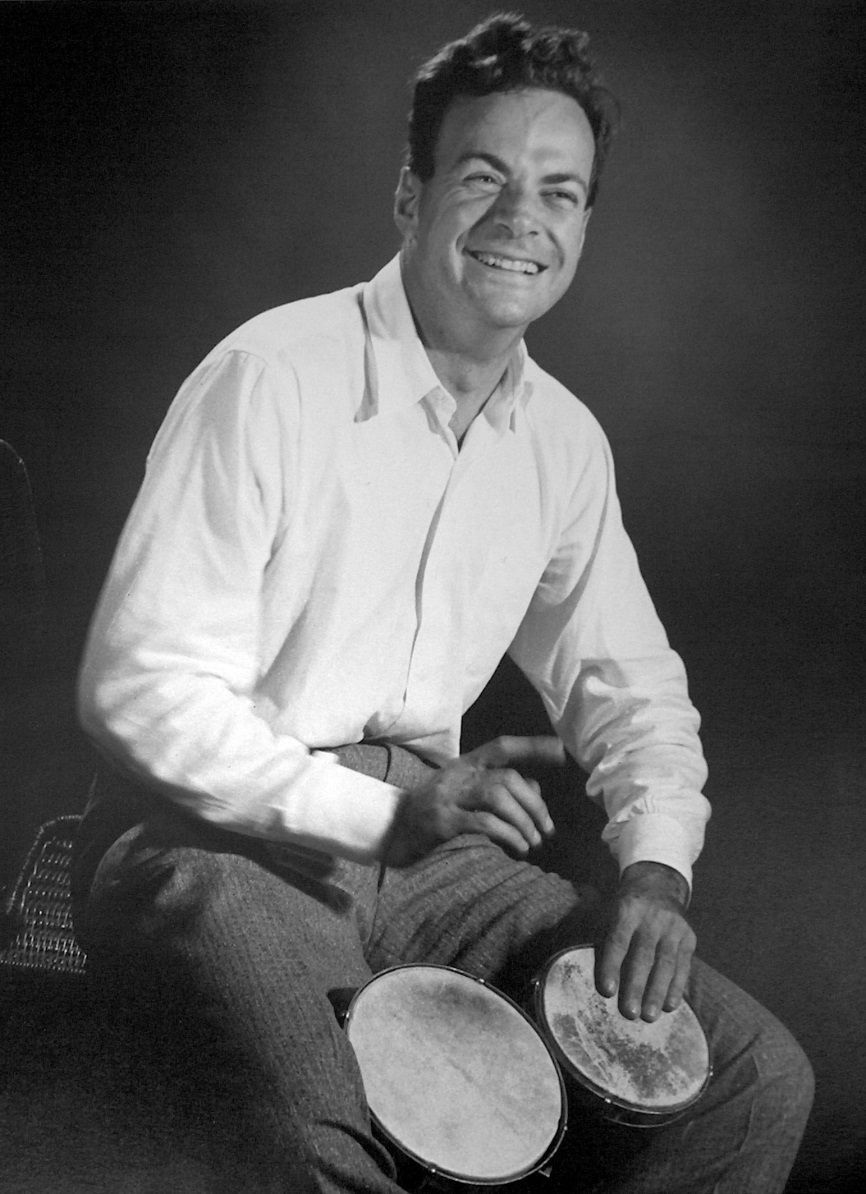 „There‘s Plenty of Room at the Bottom“
Feynman, Caltech 1959
goal: arrange atoms on the nanoscale
new opportunities for design
laws of quantum mechanics
Conclusion:
Nanoantennas – a dream becoming reality
4
Outline
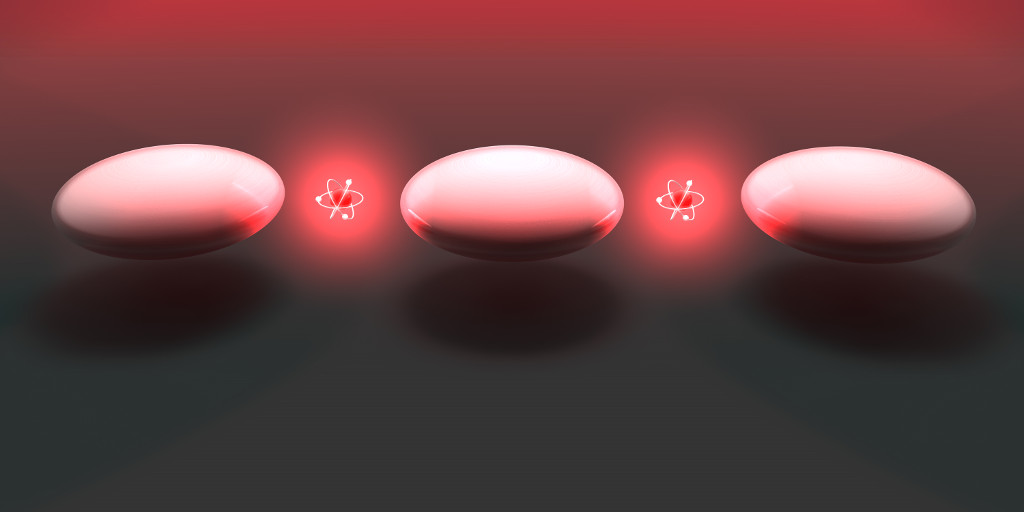 Nonclassical light basics
Nanoantennas for ultrabright single photon sources
5
Nonclassical Light
light properties that cannot be explained using classical theories
squeezed light
single photons
entanglement
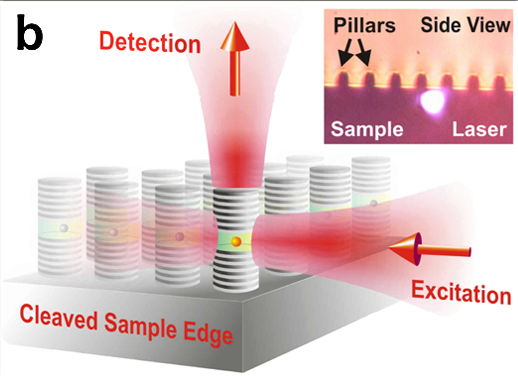 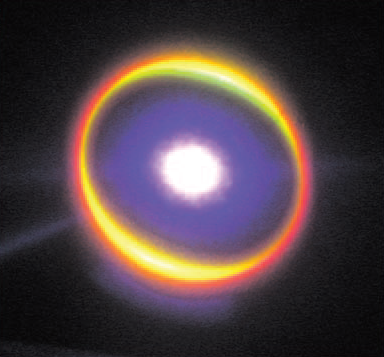 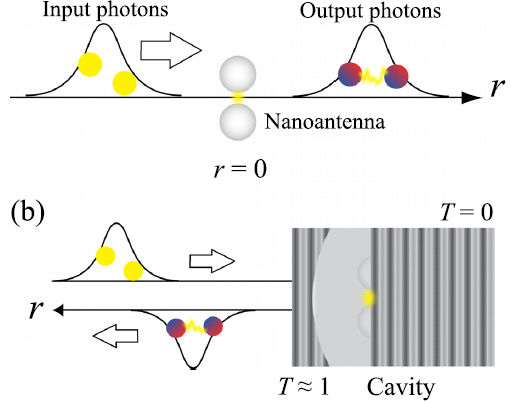 Han et al, Appl. Phys. Lett. 92 (2008)
Ates et al., Phys. Rev. Lett. 103 (2009)
Oka, Appl. Phys. Lett. 103 (2013)
nonlin. vs. loss time scales
coupling to non-bosonic systems
enhanced emission
via interaction of quantum systems
Nanostructures: Single Photon Sources
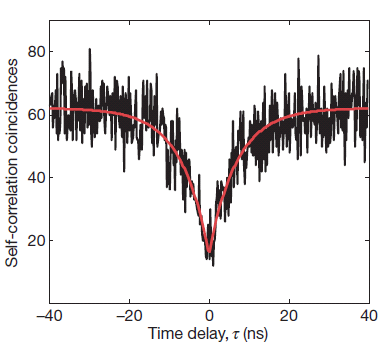 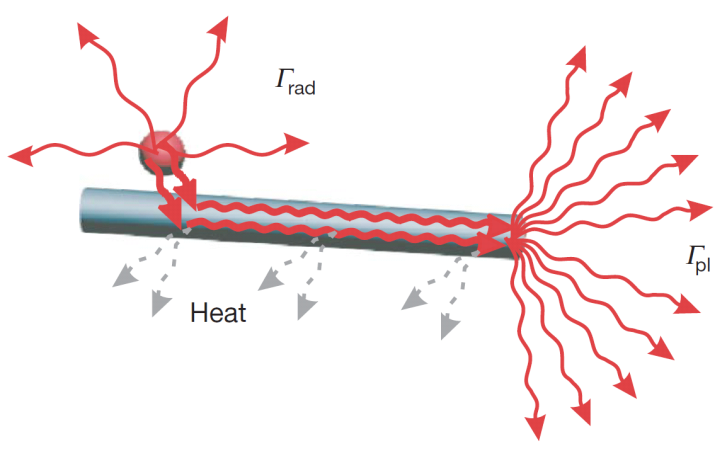 enhanced single-photon em.
quantum properties survive
Akimov et al., Nature 450 (2007)
Goal: Ultra-bright integrated
single-photon sources
quantum computation
quantum Cryptography
single-photon interactions
…
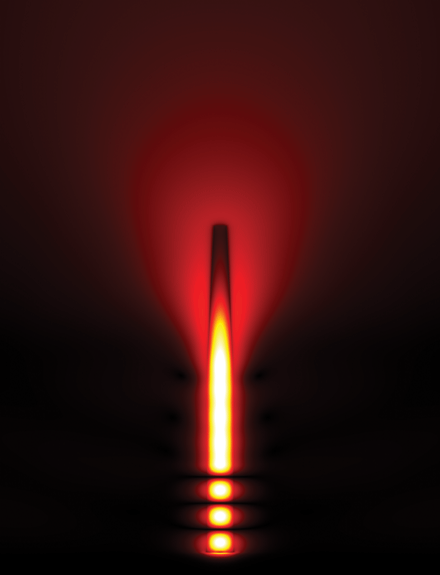 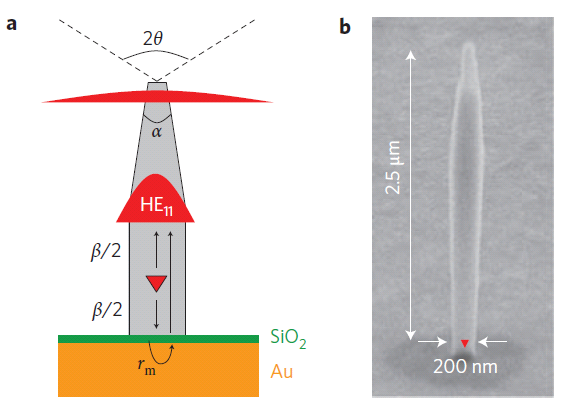 Claudon et al., Nat. Phot. 4 (2010)
Single-Photon Source Characterization – g²(τ)
Usual quantification: second-order
correlation function
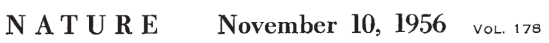 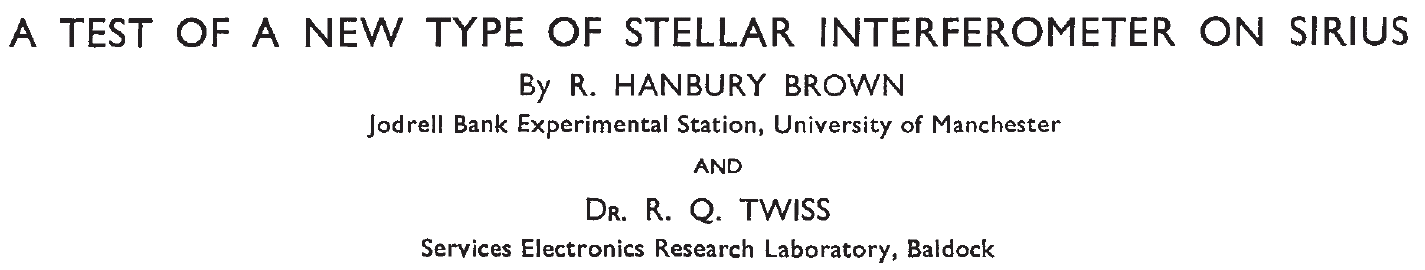 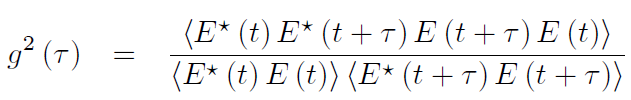 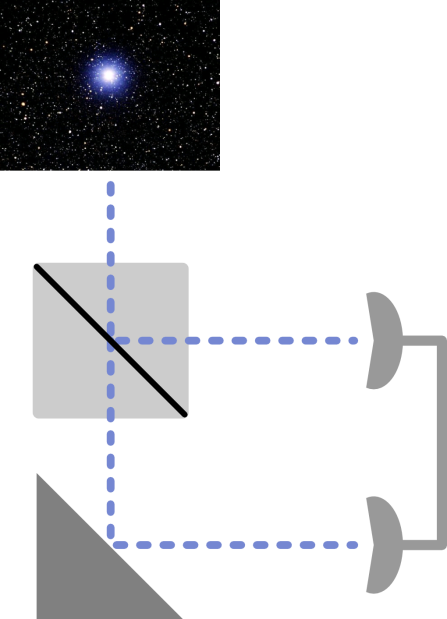 Why? Compare possible classical and quantum values.
Classically: Order not impartant:
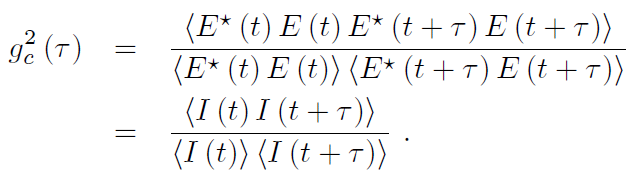 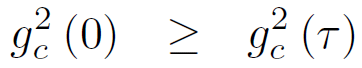 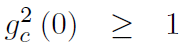 at         :
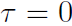 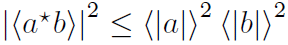 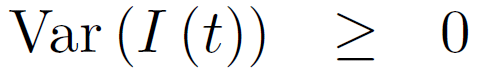 Quantum g²(τ)
Cannot ignore order of operators!
assumption: single mode field (otherwise summation)
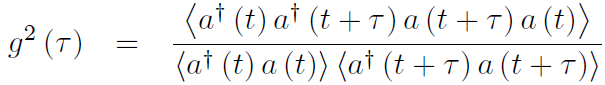 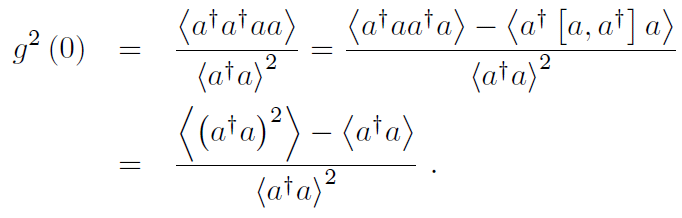 Quantum g²(τ) - examples
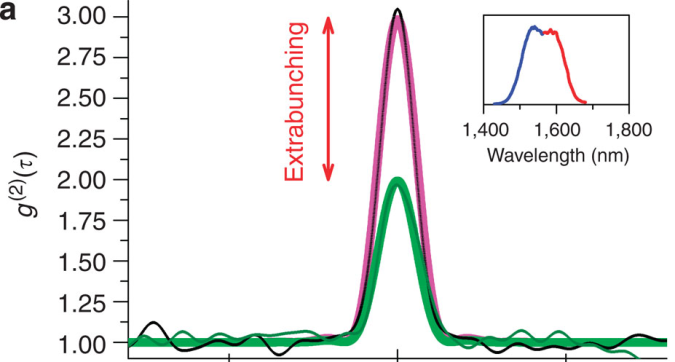 Thermal Radiation:
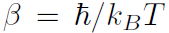 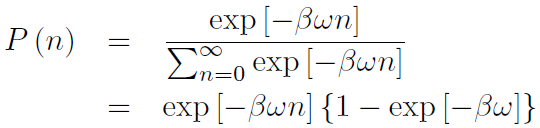 (Boltzmann)
Boitier et al., Nat. Comm. 2 (2011)
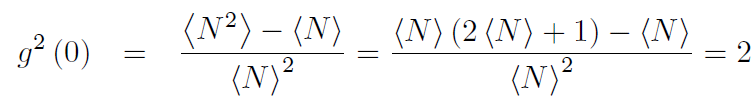 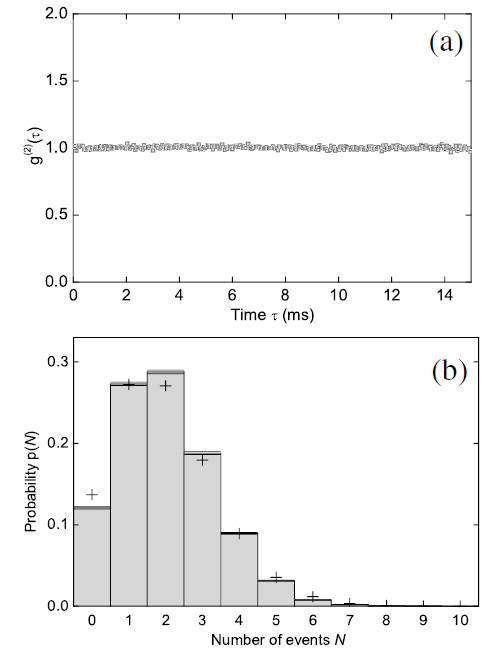 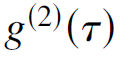 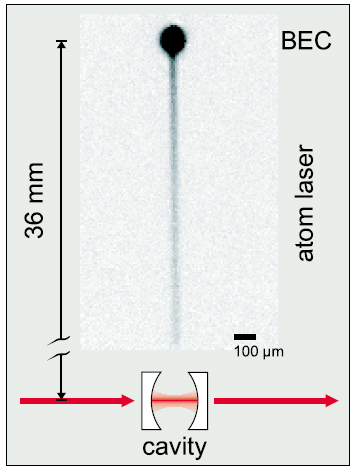 Coherent Radiation:
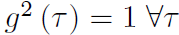 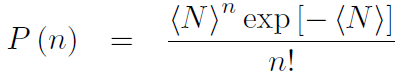 (Poisson)
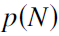 Öttl et al., Phys. Rev. Lett 95 (2005)
interpretation: the photons arrive in bunches
Quantum g²(τ) - examples
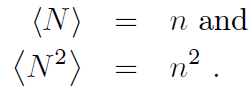 n-photon source:
all light is in the n‘th (Fock) state:
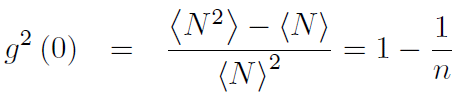 n = 1: g²(0) = 0! no classical analogon – antibunching
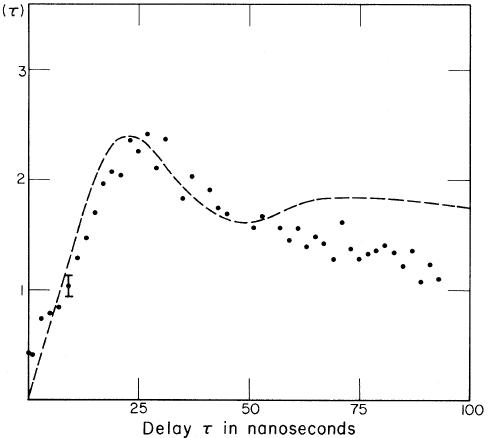 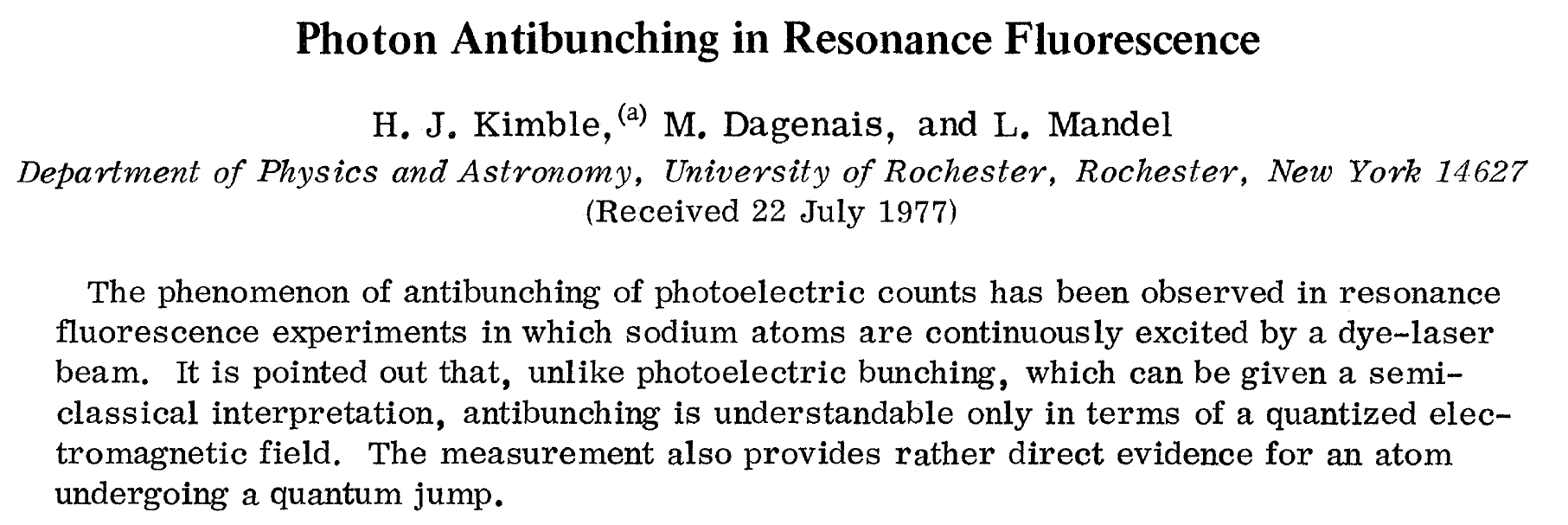 Kimble et al., Phys. Rev. Lett. 39 (1977)
Why Nanoantennas for Single-Photon Sources?
Far field ↔ Near field (passive):
enhanced interaction
Nonlinear Processes (aktive)
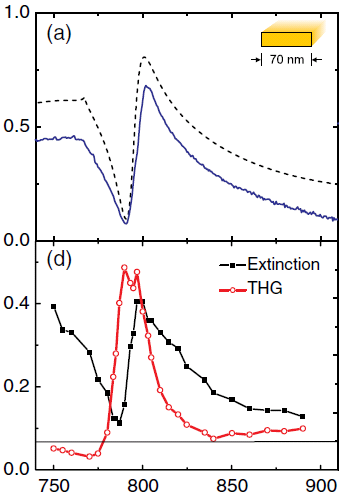 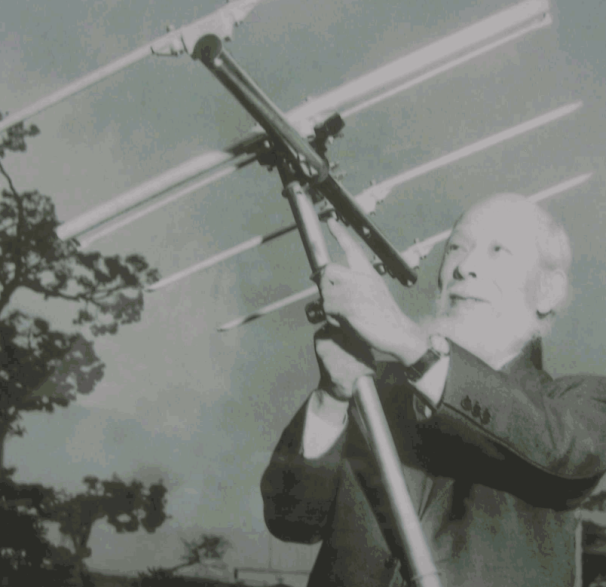 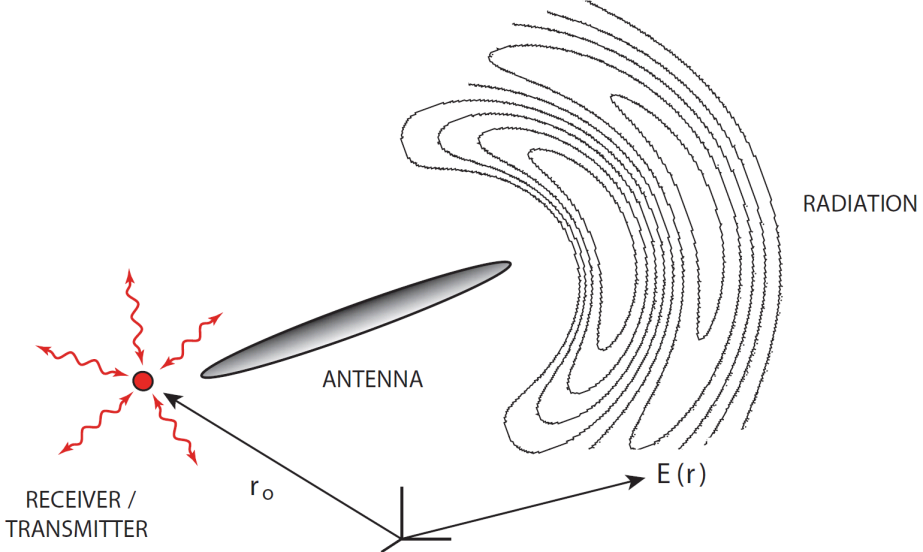 H. Yagi & S. Uda, 1926
Utikal et al., Phys. Rev. Lett. 106 (2011)
Bharadwaj et al, Adv. Opt. Phot. 1 (2009)
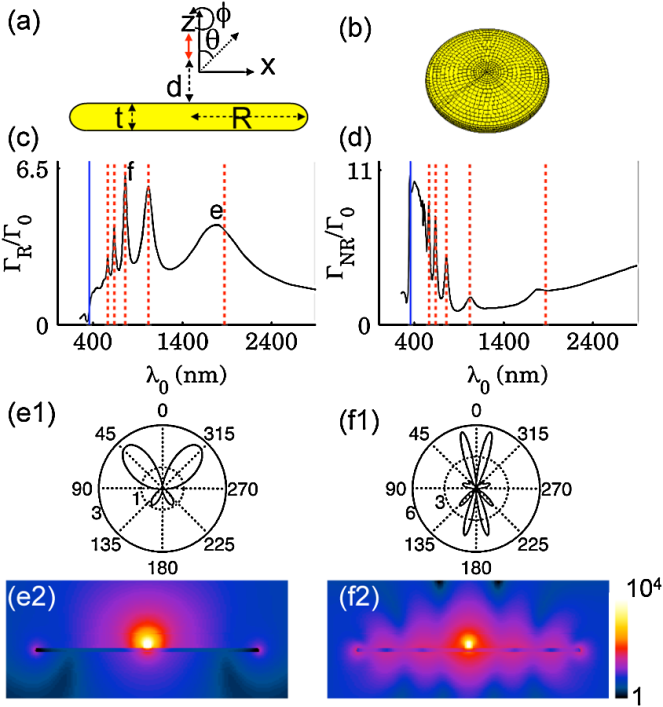 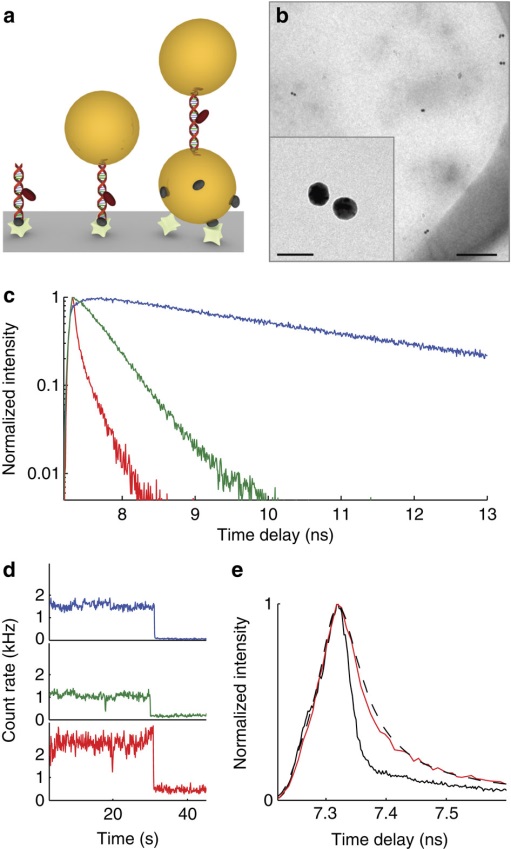 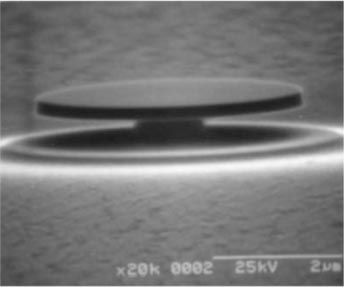 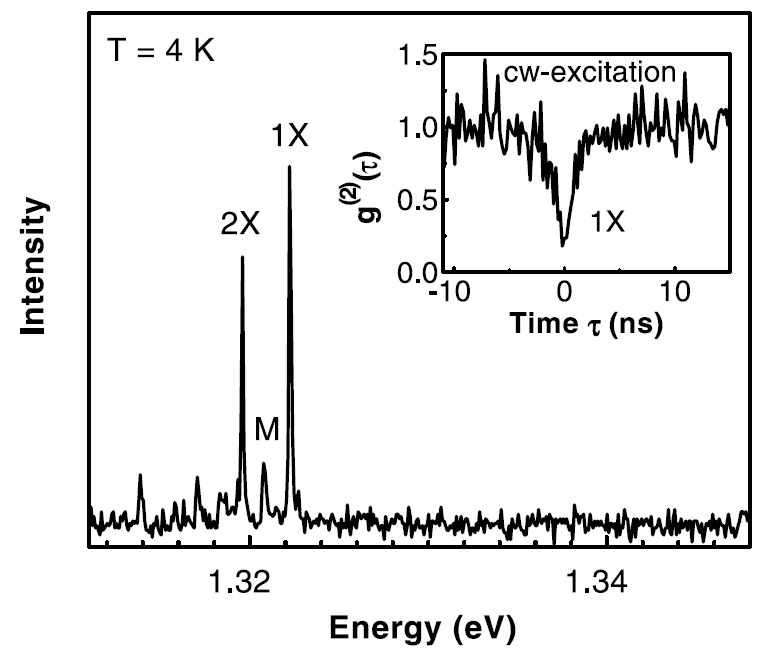 Esteban et al., Phys. Rev. Lett. 104 (2010)
sub GHz
Busson et al., Nat. Comm. 4 (2012)
Michler et al., Science 290 (2000)
main aspects: Emission Rate & Nonclassicality
Characteristics of Nanoantennas
Size
Receiver/Emitter
Description
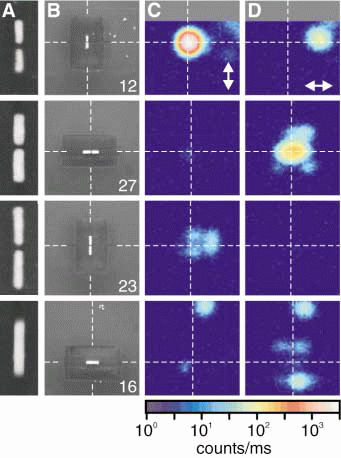 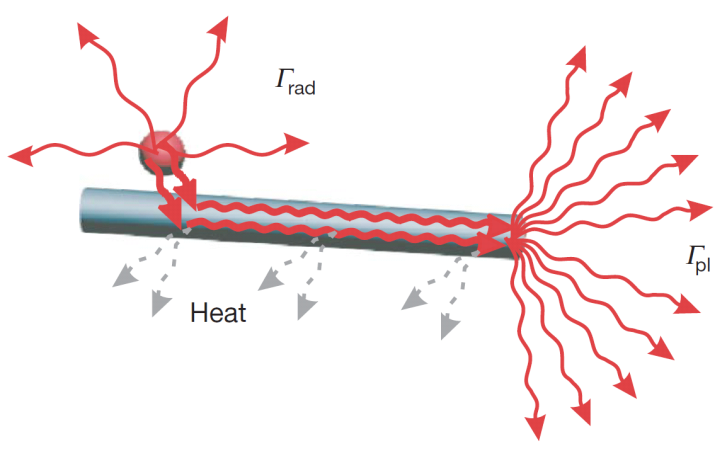 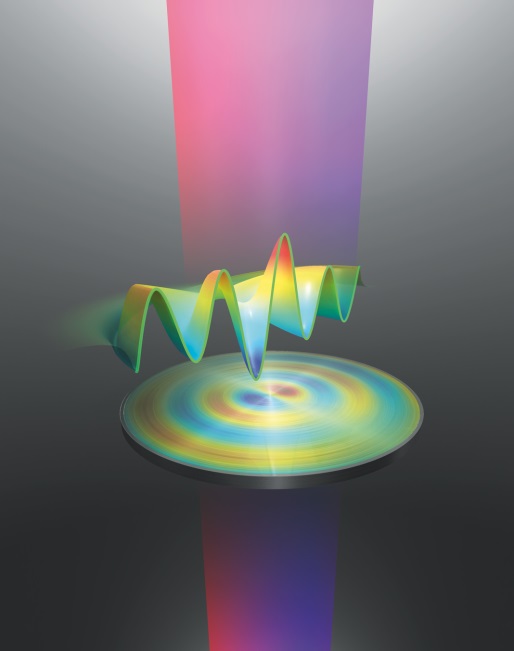 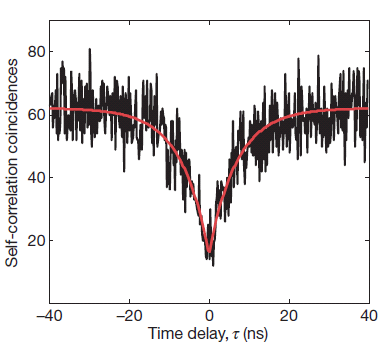 Mühlschlegel et al., Science 308 (2005)
Filter et al., Phys.Rev.B 85 (2012)
Akimov et al., Nature 450 (2007)
nonclassical light properties:

nanoantenna quantization inevitable
Nanoantenna & Quantum System Interaction
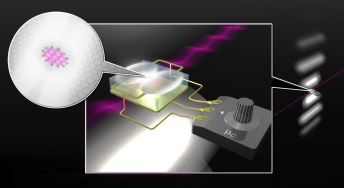 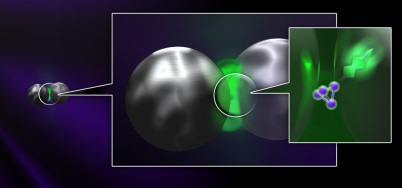 Semiclassical Description 
back-action of quantum system negligible
Filter et al., Opt. Expr. 21 (2013) & Phys. Rev. B 86 (2012)
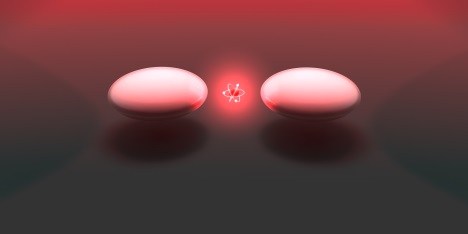 Cavity QED description
back-action of quantum system taken into account
nonclassical field dynamics
Słowik, Filter et al., Phys. Rev. B 88 (2013)
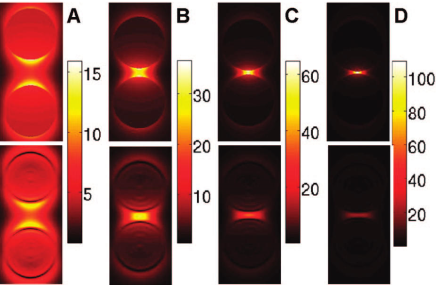 Time Dependent Density Functional Theory treatment
exhaustive and demanding
internal properties of nanoantenna, “exact” near-field
Zuolaga et al., Nano Lett. 9 (2009)
Nanoantenna cQED
cQED working horse: atom in a cavity
Parameters:
loss rate   Γ
coupling constant   ϰ   
cavity and atom frequencies   ωc & ωat
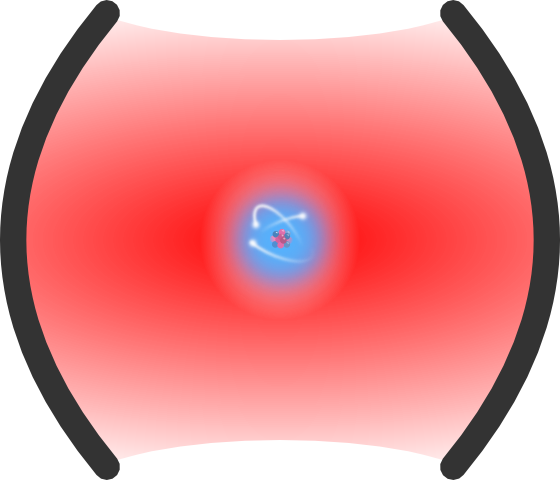 Nanoantennas can be treated similar
Loss rate   Γ = Γrad + Γdiss
coupling constant   ϰ 
nanoantenna mode and atom frequencies   ωna & ωat
assumption: bosonic excitation, i.e. harm. oscillator
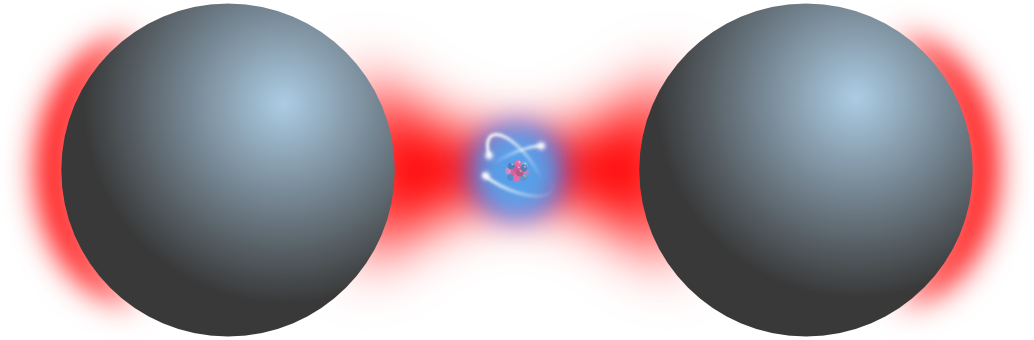 Cavity Quantization also for Nanoantennas?
cQED approach appealing vs involved Green‘s function quantization 
open cavity: losses!
Mode usage justified? Yes, quasinormal modes 
Basics: Ching et al., Rev. Mod. Phys. 70 (1998), plasmonics calculations: de Lasson et al., JOSA B 30 (2013)
quantization not trivial
approximate determination:
eigenmode frequency ωn via scattering analysis
normalize scattered near fields to energy ħωn  En(r) & Bn(r)
calculate loss rates via Poynting‘s theorem
e.g. dipole interaction:
Słowik, Filter et al., Phys. Rev. B 88 (2013)
Single-Photon Sources – Real Quantum Approach
Is it possible to build a miniaturized ultra-bright single photon source with nice nonclassical properties?
Answer so far: of course, just a matter of high Purcell factor!
But: Things are not that easy… Need fully quantum approach!
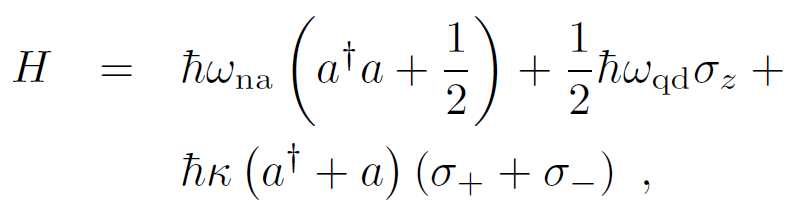 Quantum dot coupled to nanoantenna
in cQED formalism, Jaynes-Cummings
Heisenberg picture with incoherent pump of QD and loss of nanoantenna:
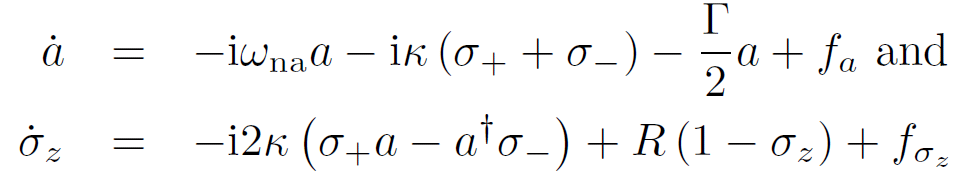 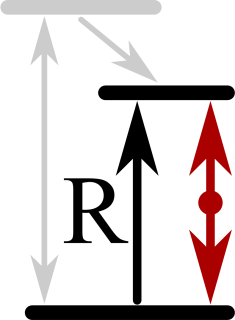 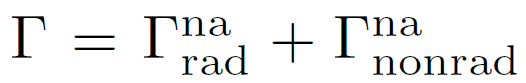 Filter et al., Opt. Lett. 39 (2014)
Quantum Single Photon Source – Emission rate
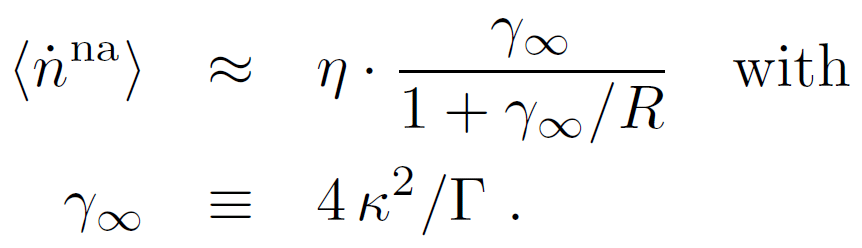 cold reservoir solution:
with nanoantenna efficiency
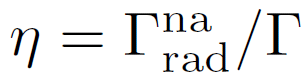 Purcell factor connection:
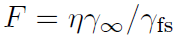 Two limiting cases of R vs. :
weak pump:
strong pump:
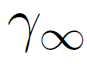 But usually far away
from strong pump!
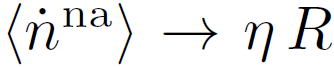 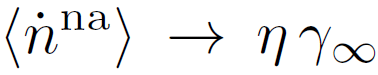 Emission Rate: Purcell & pumping rate
Filter et al., Opt. Lett. 39 (2014)
Nanoantenna Design
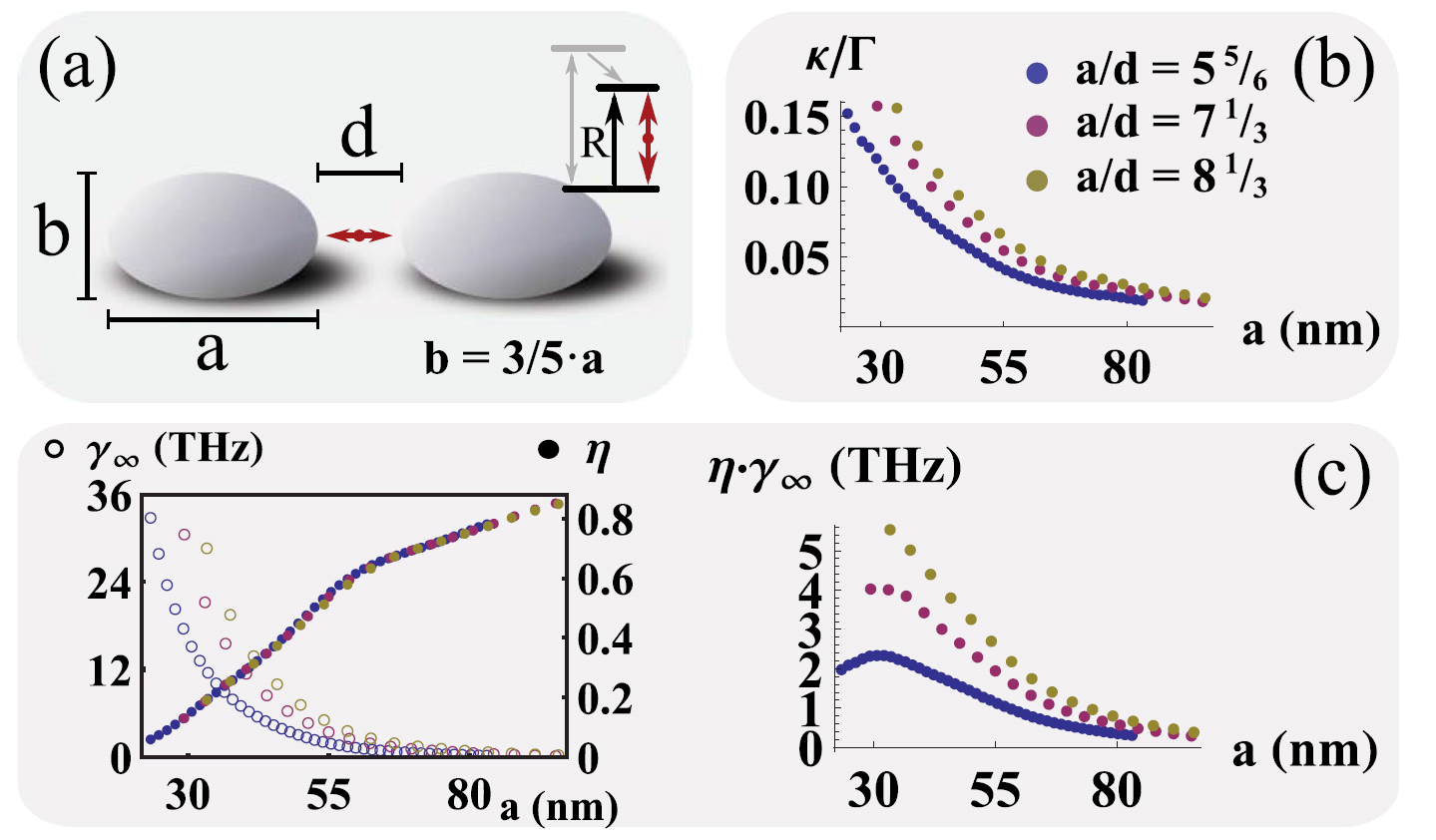 two-ellipsoid nanoantennas, varying conformal ratios a/d
parameter determination
trade-off: efficiency vs. coupling strength
Filter et al., Opt. Lett. 39 (2014)
Quantum Calculations
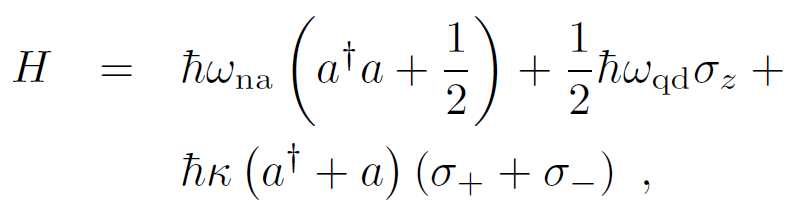 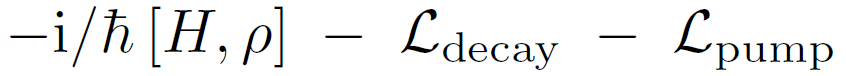 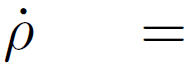 density matrix formulation
include losses
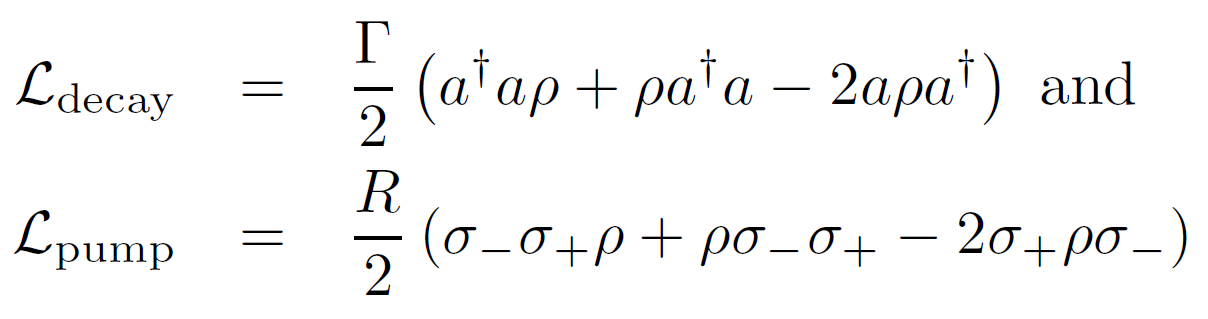 All quantum observables can be calculated!
Filter et al., Opt. Lett. 39 (2014)
Emission Rate Theory Check
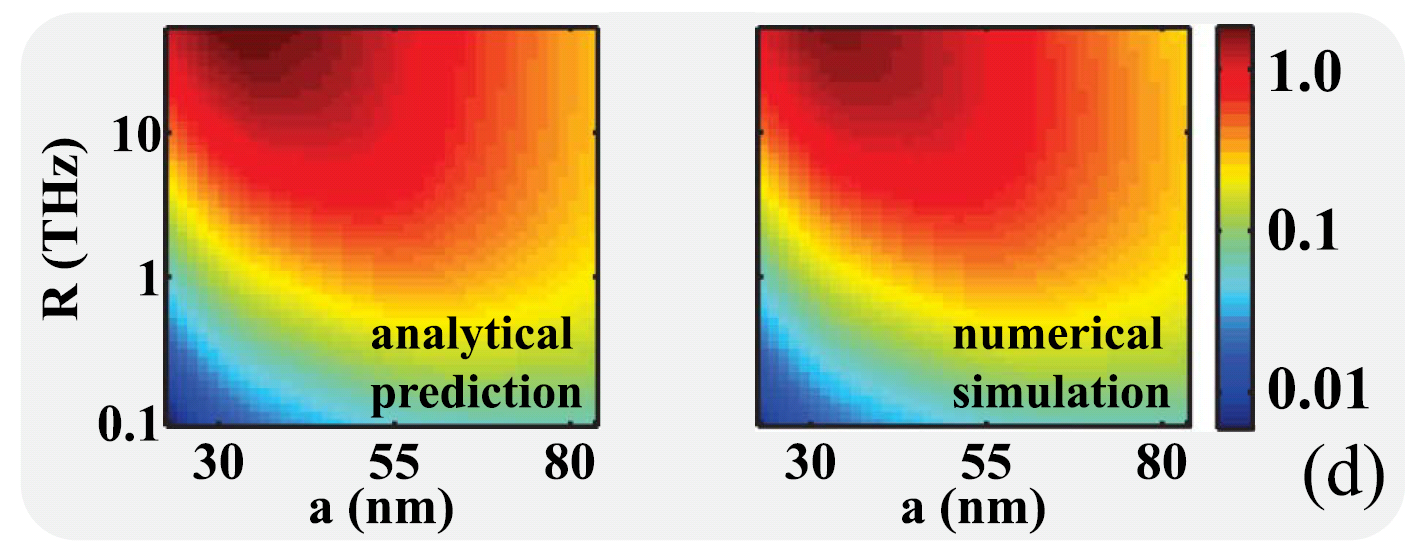 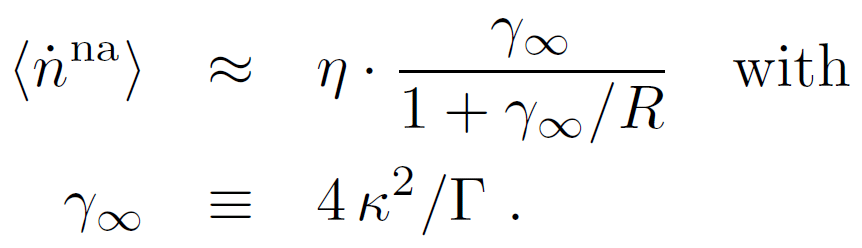 vs.           fully quantum computation
Filter et al., Opt. Lett. 39 (2014)
Check for nonclassicality – quantum simulations
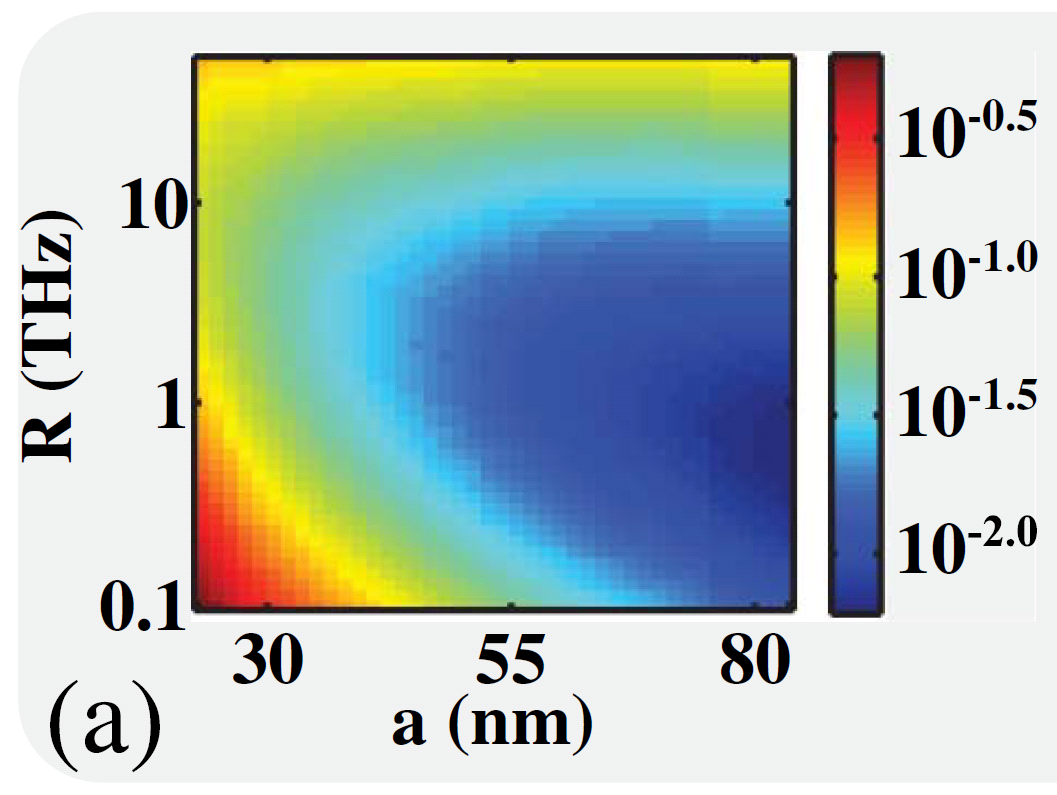 trade-off: Purcell factor vs. g²(0)
Filter et al., Opt. Lett. 39 (2014)
Conclusion
Plasmonics:
Electrical engineering – nanoantenna design
Nanofabrication – physical, chemical
Nanophotonics – theoretical description
Quantum optics
nanoantenna cQED:
parameters from classical simulations
true quantum phenomena
Appendix
Cavity Quantization in a Nutshell I
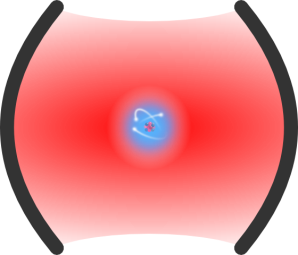 Single-mode cavity, Volume
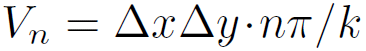 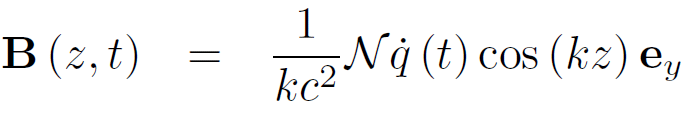 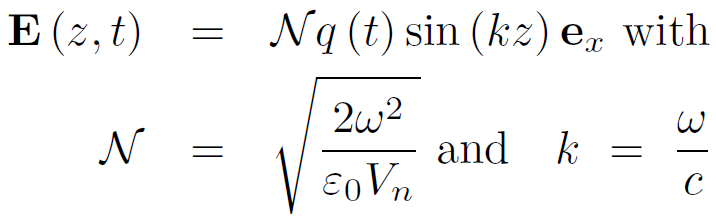 Hamilton function from energy density and with Hamilton eqs:
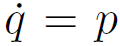 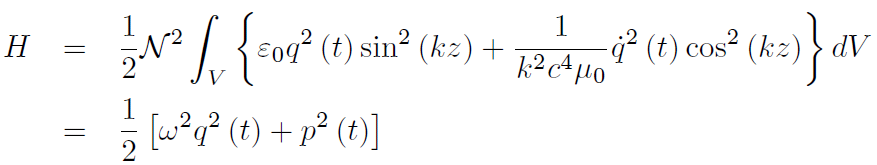 Cavity Quantization in a Nutshell II
Canonical commutation relation
	→ annihilation & creation operators
		 → Hamilton & interactions
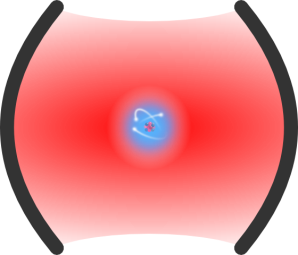 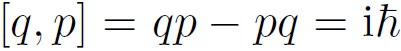 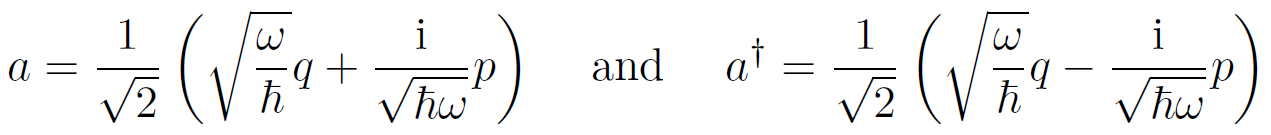 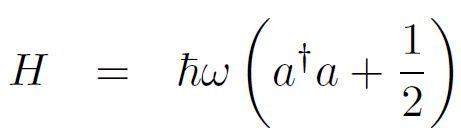 :  fully quantum fields:
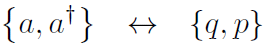 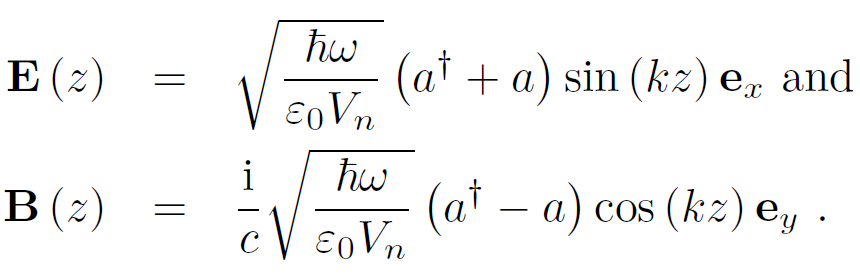 28
Squeezed Light - Heisenberg
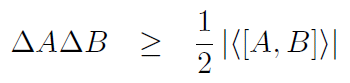 Heisenberg:

with std. deviation

example:
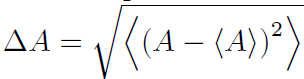 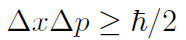 Possibility: improve one standard deviation at cost of the other
- ex.: defined state with respect to position, but high uncertainty in momentum
Squeezed states: amplitude vs. phase deviation trade-off
Squeezed Light - Operators
Quadrature Operators:
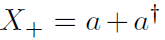 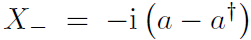 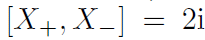 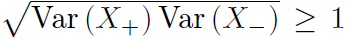 Connection to amplitude and phase:
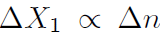 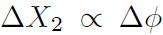 Squeezed State:
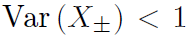 Squeezed State Generation - Theory
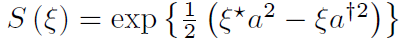 Squeeze Operator:


Squeezed vacuum state
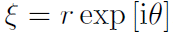 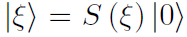 Variances of quadrature operators, squeezing strength ~ r:
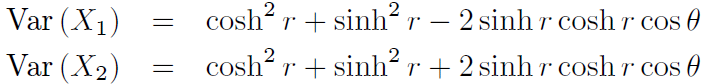 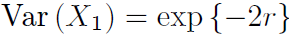 i.e. amplitude squeezing for
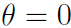 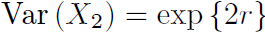 Squeezed State Generation - Physics
Two different nonlinear effects are used to generate squeezed states:
degenerate parametric down conversion

degenerate four-wave mixing
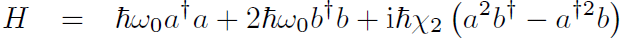 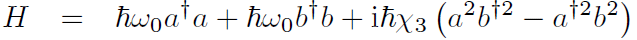 Connection to squeezed states:
assume coherent (classical) state in pump b, with amplitude β
define                       and
interaction can be written as
Unitary time evolution: squeezed states
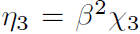 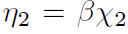 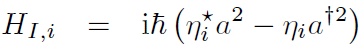 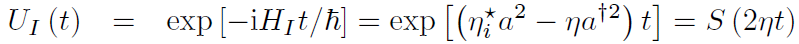 Squeezed states – Opportunities?!
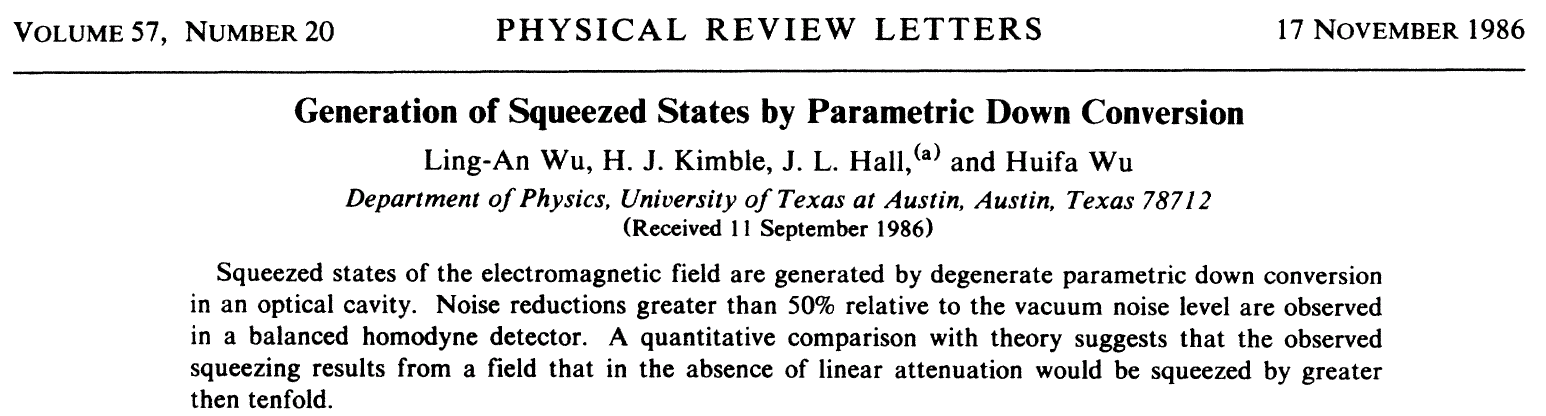 cavity polaritons – strong nonlinearity
Nanoantennas?
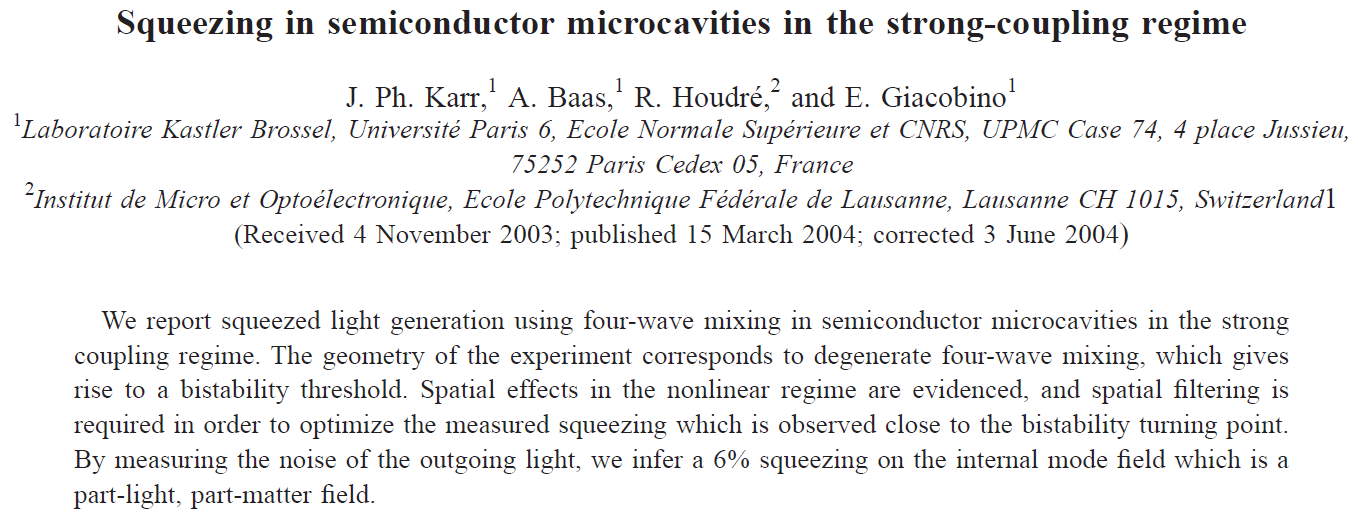 Nonlinearities vs. losses very small
negligible squeezing
Karr et al, Phys. Rev. A 69 (2004)